Figure 2. Experiment 1. (A) A scheme of the experiment’s design. Visual epochs lasted 6 s and were separated ...
Cereb Cortex, Volume 14, Issue 5, May 2004, Pages 575–585, https://doi.org/10.1093/cercor/bhh019
The content of this slide may be subject to copyright: please see the slide notes for details.
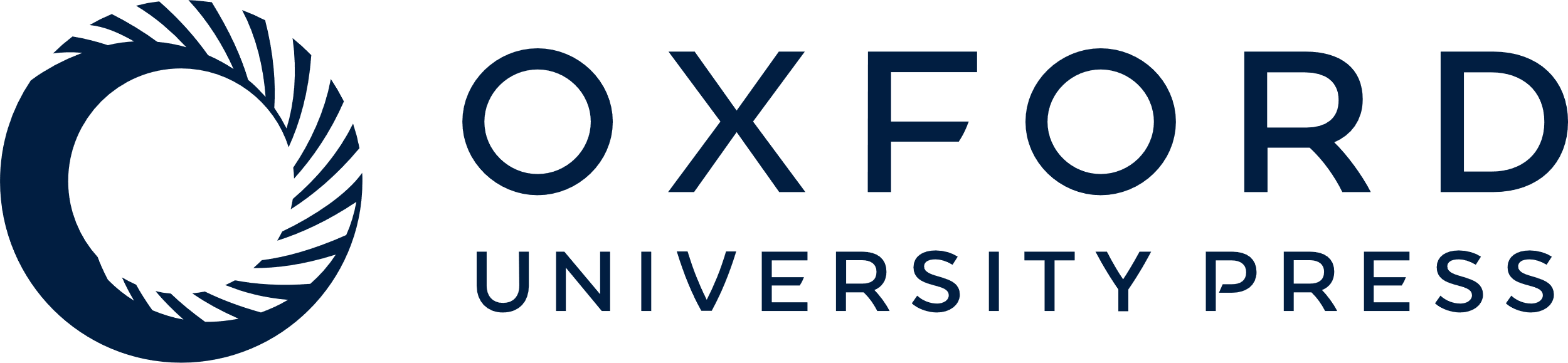 [Speaker Notes: Figure 2. Experiment 1. (A) A scheme of the experiment’s design. Visual epochs lasted 6 s and were separated by a blank gray image lasting 6 s. The order of the four experimental conditions was counter balanced. (B) Example of the four experimental conditions. Each image was presented for 250 ms. In the 4 Hz conditions, stimuli were presented in a consecutive manner (24 images in 6 s) and in the 1 Hz conditions each stimulus presentation was followed by 750 ms of a blank gray image (total of six images in 6 s). In each epoch, stimuli consisted of gray-scale images of either faces or houses.


Unless provided in the caption above, the following copyright applies to the content of this slide:]